I can subtract fractions
25.11.20
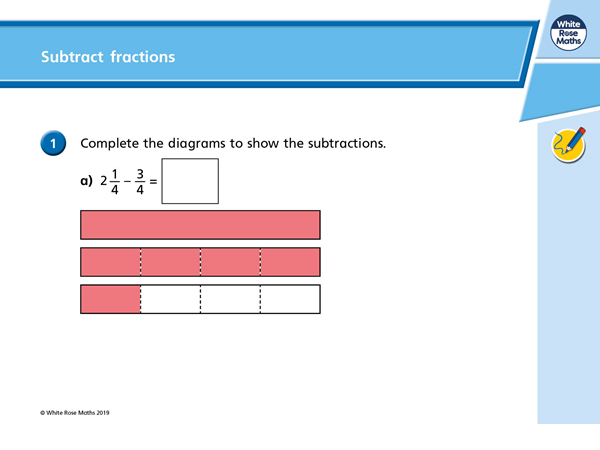 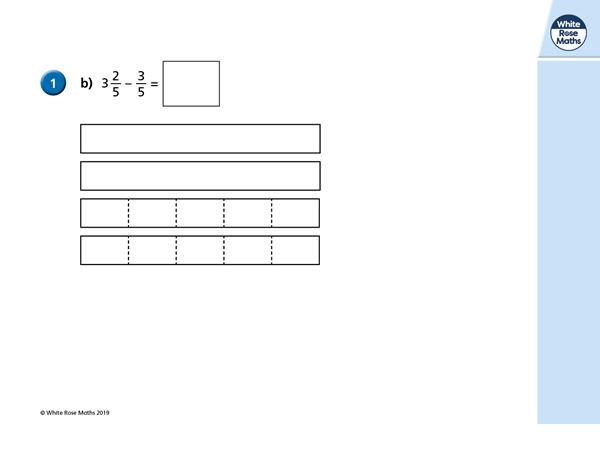 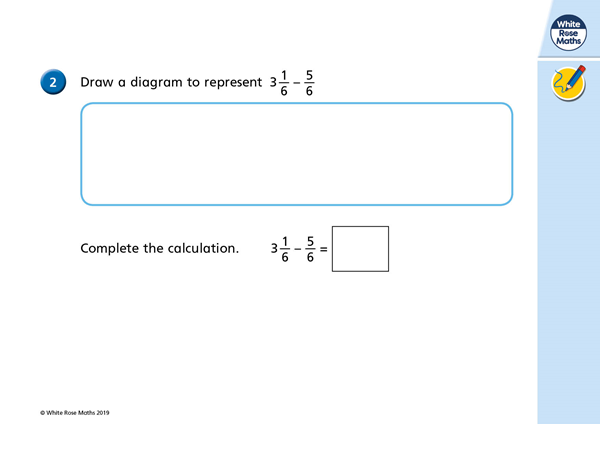 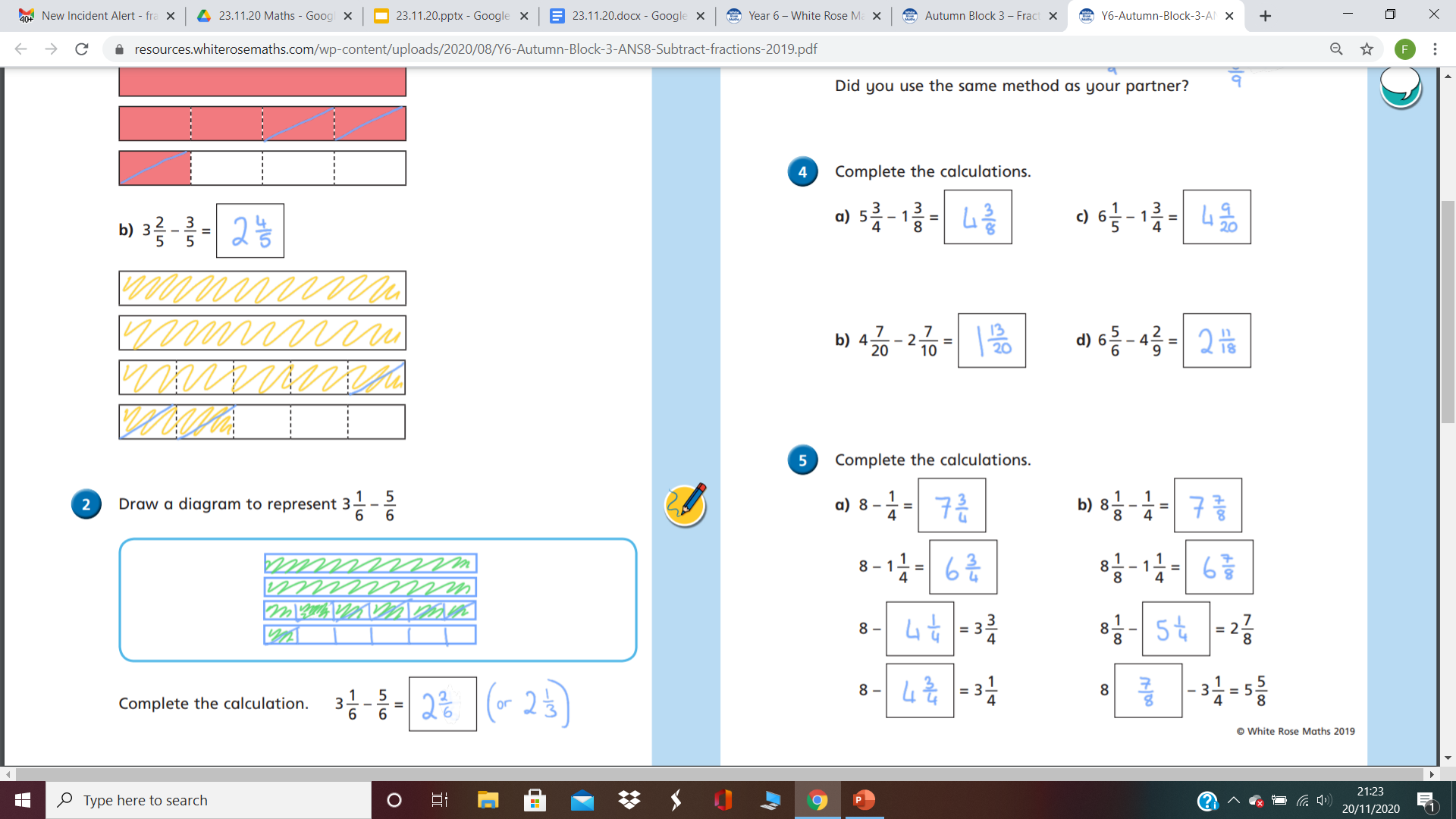 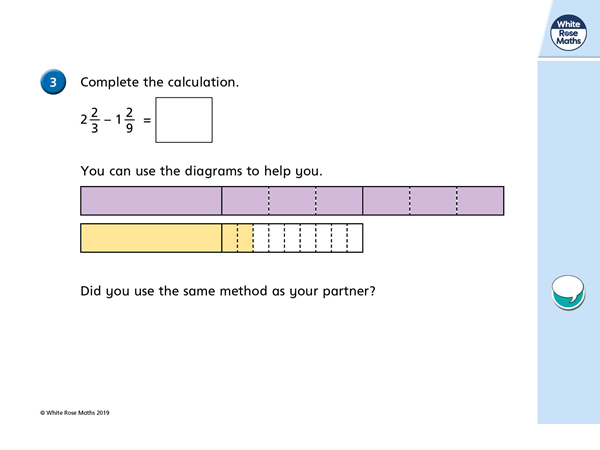 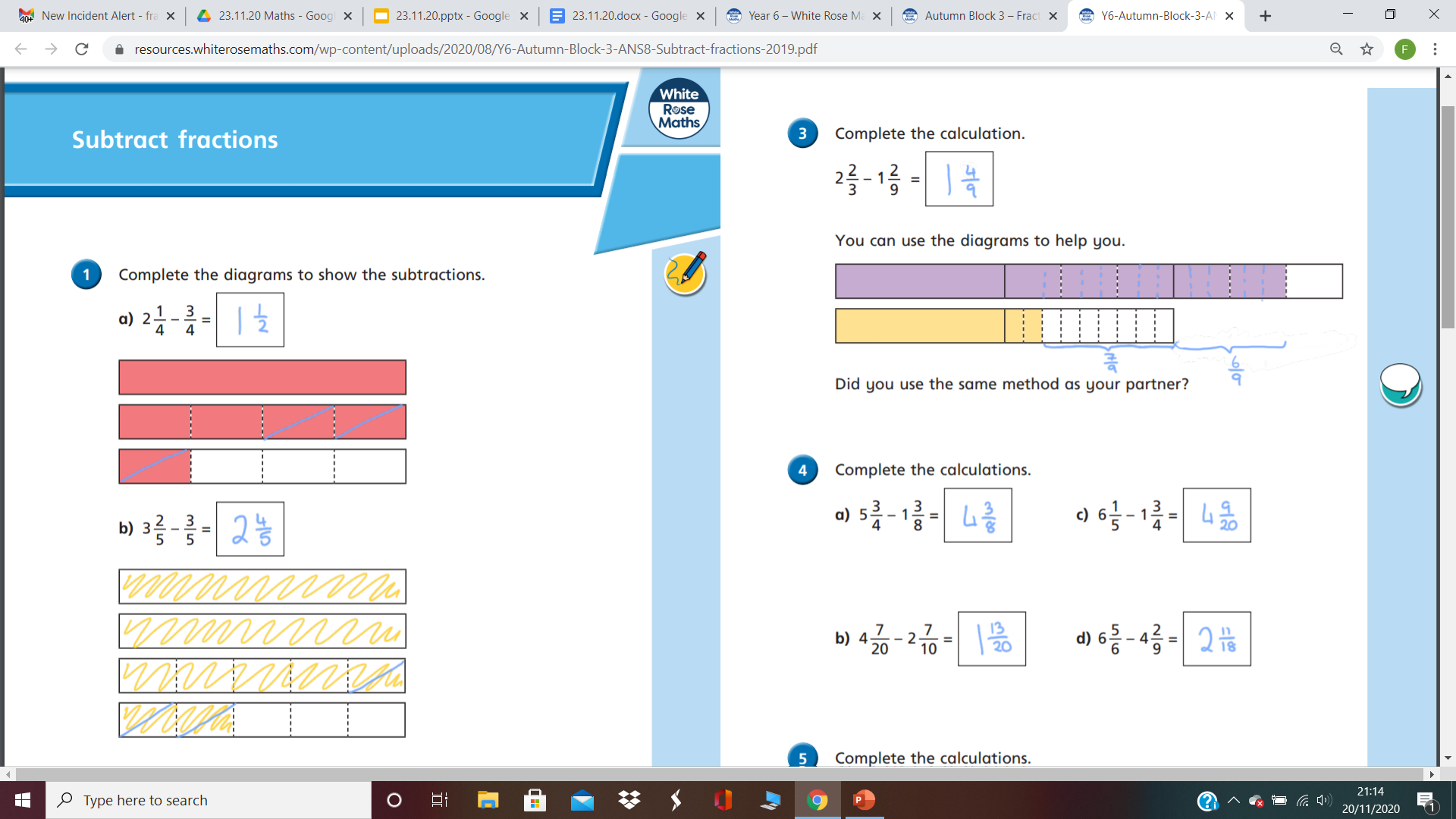 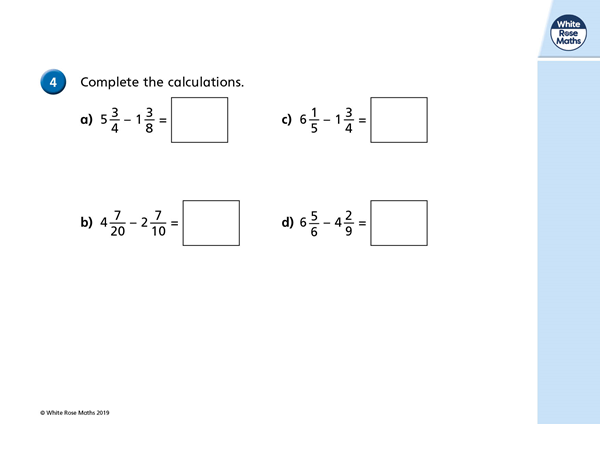 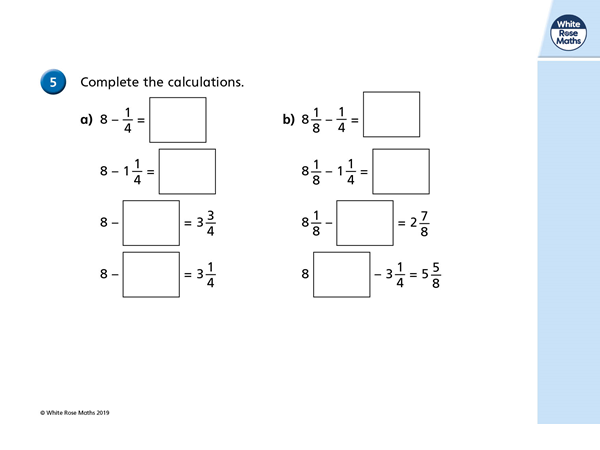 Were you correct?
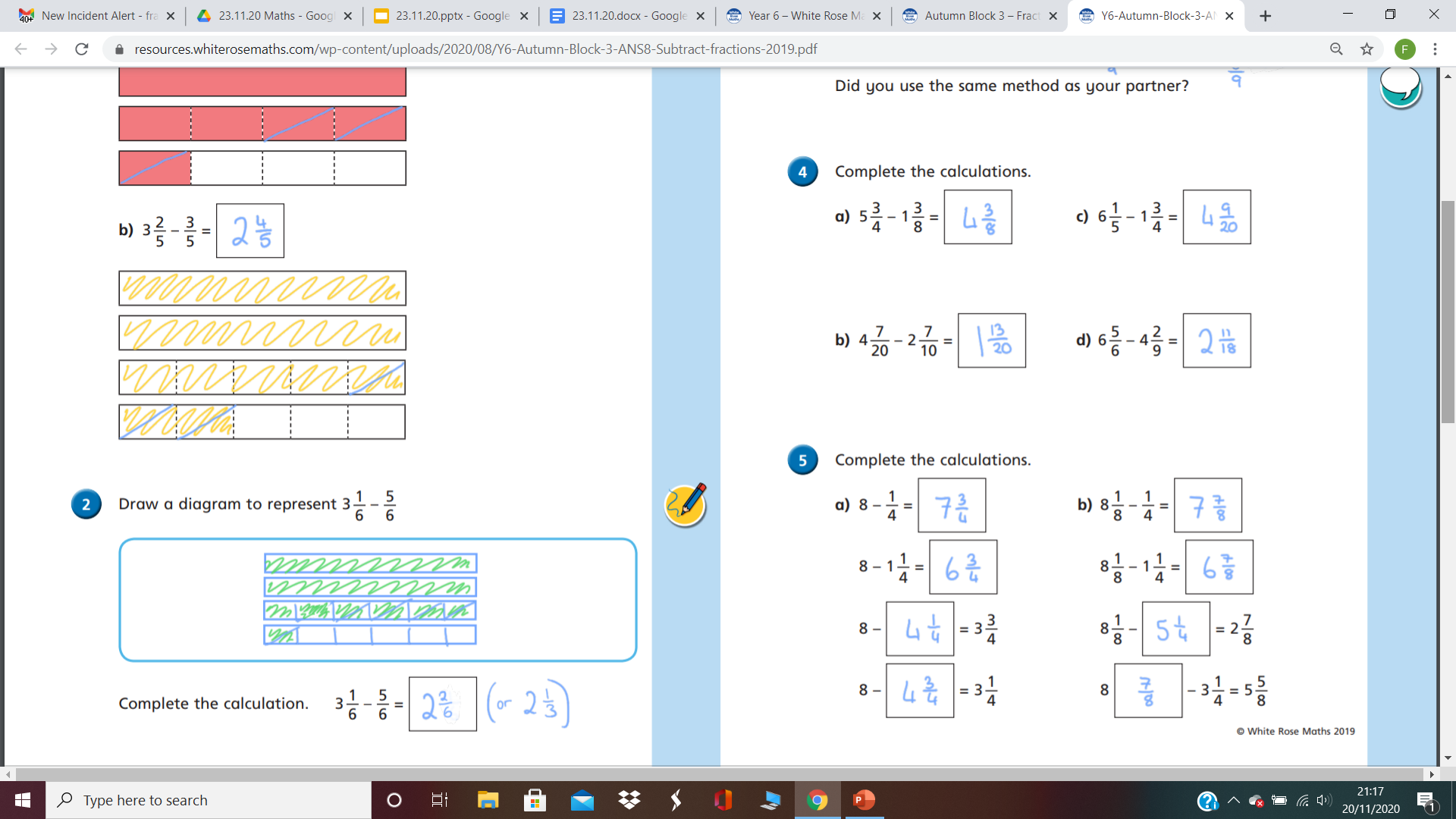 Challenge!
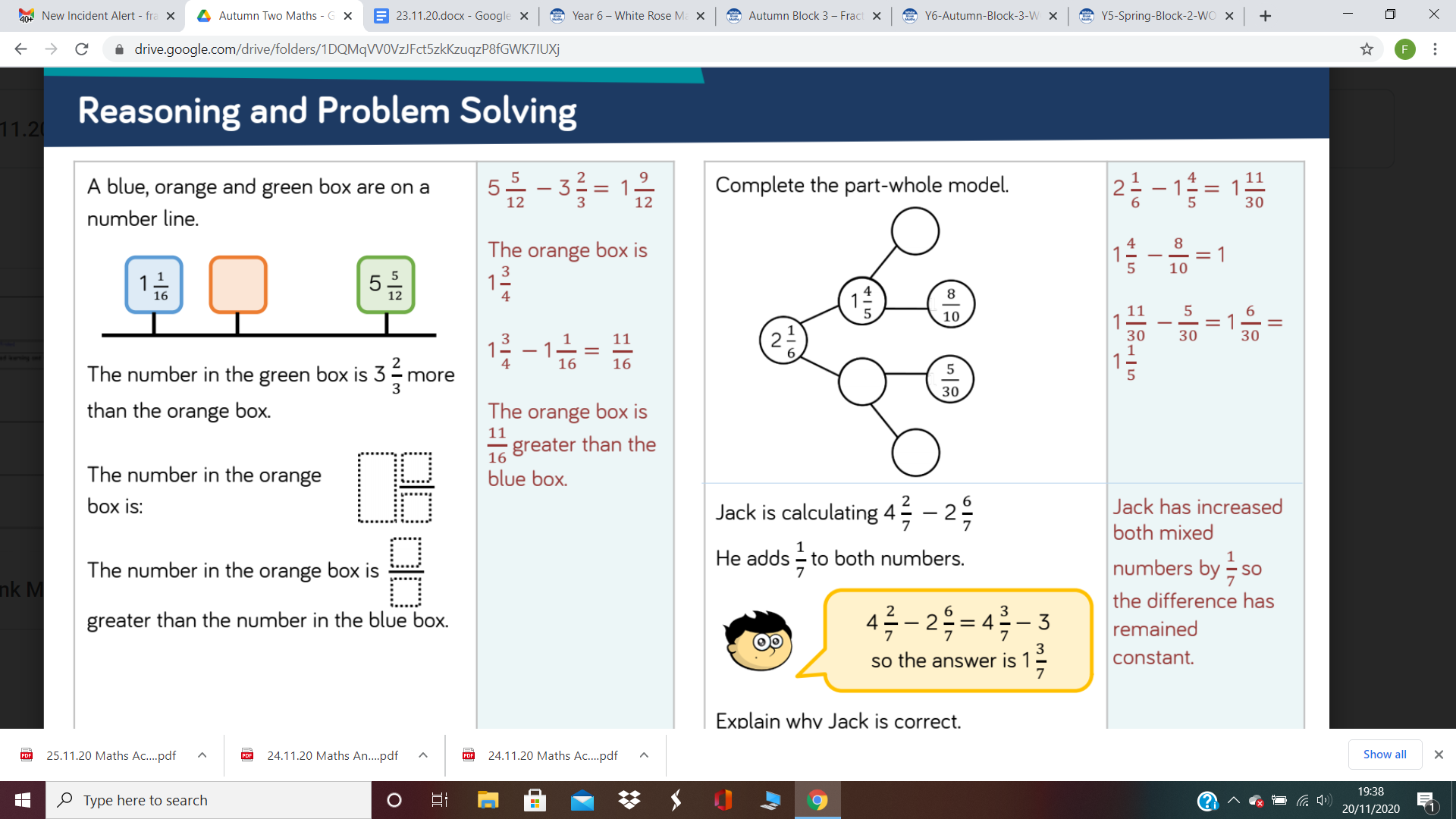 https://mathsframe.co.uk/en/resources/resource/120/match_fractions_decimals_and_percentages#.UCdcd2MsCEY
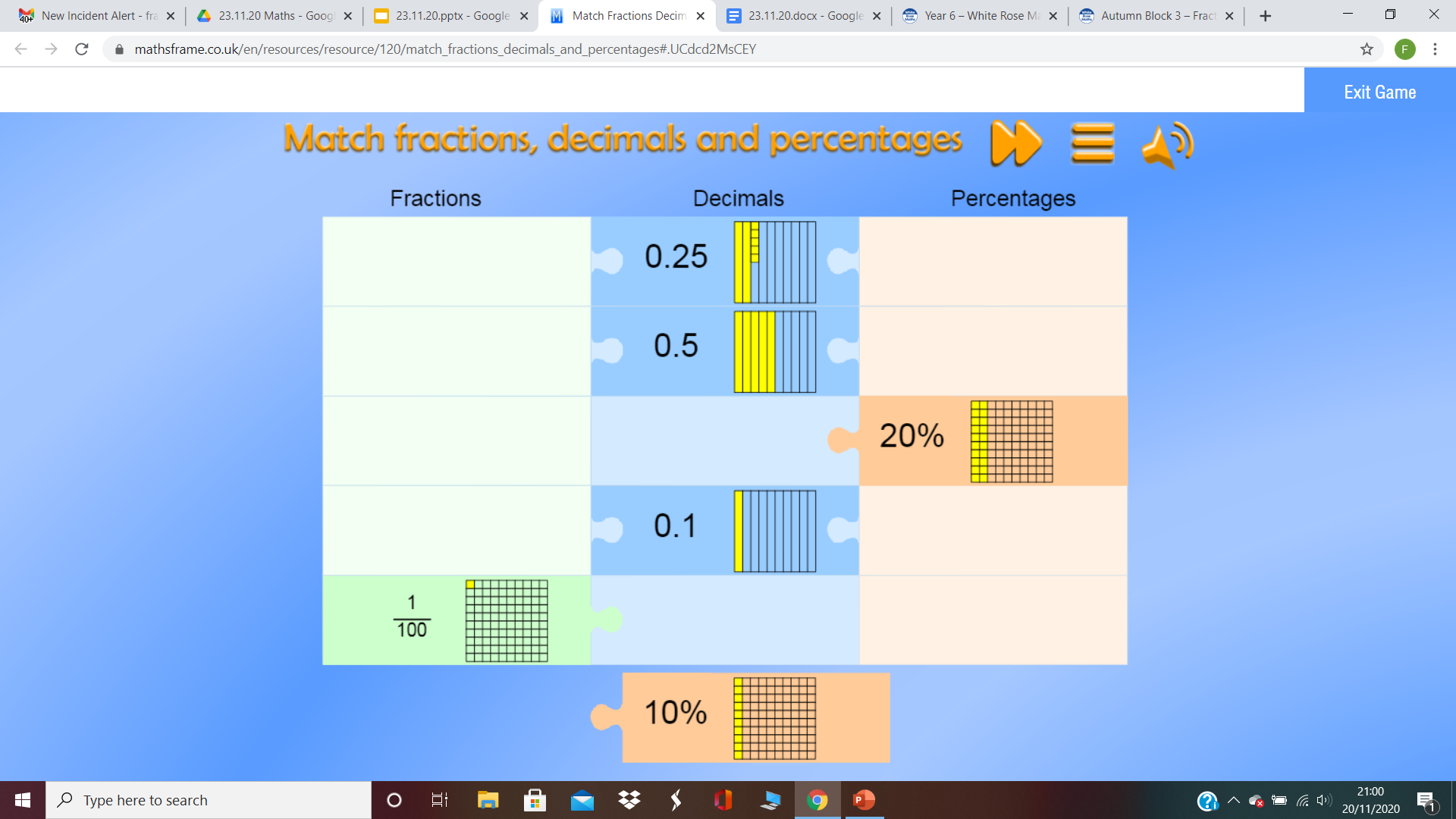